Vjerski suživot u kasnoj antici: kršćani, pogani i Židovi
Terminologija
antika
lat. antiquus: star, starinski = davnina, davno doba
kultura grčko-rimskog svijeta u svim njezinim pojavama i u široku vremenskom rasponu od početaka arhajske umjetnosti u Grčkoj u VIII. st. pr. Kr. (od kretsko-mikenske kulture sred. II. tisućljeća pr. Kr.) do druge pol. V. st., do pada Zapadnorimskoga Carstva (seoba naroda, etničko oblikovanje današnje Europe)
pojava pisma i sačuvani pisani izvori u kamenu, na glinenim pločicama, papirusu, pergamentu (tekstovi od kretskih pločica preko Homera do kasnoantičkih autora) 
arheološka baština 
Grčka, Italija, Sredozemlje pod grčko-rimskim utjecajem
Rano kršćanstvo nastavak je antike poznato kao kasna antika.
Razdoblja antike
Osvajanjima Aleksandra III. Velikoga (IV. st. pr. Kr.) počinje razdoblje antike helenizam 
grčka kultura se širi preko granica klasičnih grčkih zemalja
Dekadencija: ideali jednostavnosti, harmonije - raskoš, umjetnost i znanost u službi aristokracije i vladara
Uzdizanjem Rima i stvaranjem Rimskoga Carstva počinje treće rimsko razdoblje antike (I. st. pr. Kr. – V. st.).
Rimsko zakonodavstvo, historiografija (Tacit, Salustije, Livije), govorništvo (Ciceron)
arhitektura, koja je služila praktičnim ciljevima (forumi, bazilike, terme, amfiteatri, akvedukti)
rimsko-helenističko društvo: pojava kršćanstva
sadržajno negacija antike (grčko-rimske religije, robovlasničkog poretka, antičke filozofije, raskošna života vladajuće klase)
preuzimanje i apsorbiranje elemenata antičke kulture: grčkog i latinskog jezika, pravne institucije, arhitektonske uzore, retoriku, izobrazbeni sustav (artes liberales), dostignuća znanosti (npr. astronomije, matematike) i filozofije
Karolinška renesansa; humanizam i renesansa; klasicizam
helenizam
grč. ἑλληνıσμός: oponašanje svega što je grčko u širem značenju
grčka kultura u svim fazama svojega razvoja
prihvaćanje te kulture i jezika od drugih, negrčkih naroda
Novija historiografija (od J. G. Droysena): pojam helenizam obuhvaća sve povijesne i kulturne događaje koji su se nastavljali na grčko-makedonsko prodiranje na Istok pod Aleksandrom III. Velikim 
stvaranje goleme državne organizacije pod njegovim gospodstvom
Početak je toga razdoblja između 334. i 323. pr. Kr.
njegovu završnu granicu čini bitka kraj Akcija (31. pr. Kr.) i pojava Rimskoga Carstva s Oktavijanom Augustom
Nositelji helenizma: viši društveni slojevi na Istoku, osobito dvorovi istočnih dinasta 
proces miješanja - velika uloga gradova, koji su često dobivali grčko demokratsko ustrojstvo, građani su uglavnom bili grčki i makedonski vojnici 
Snažan utjecaj Istoka svojim religijskim predodžbama u novoosnovanim gradovima: 
kult egipatske Izide
frigijske Kibele (Velike Majke) 
iranskoga Mitre prodro je u helenistički svijet 
znatna potpora i u jeziku jer se od IV. st. pr. Kr. razvio na tom području grčki jedinstveni jezik (ϰοıνὴ δıάλεϰτος ili skraćeno ϰοıνή: opći dijalekt).
U doba helenizma grčka je kultura doživjela snažnu ekspanziju najprije prema Istoku 
146. pr. Kr. Rimljani oduzeli Grcima političku slobodu i Grčku pretvorili u rimsku provinciju, došlo je do helenističke ekspanzije i na Zapad. 
Pojava i širenje kršćanstva bili su mogući jedino u helenističkom okruženju - u grčki pogled na svijet s Istoka bili su uneseni mistični i iracionalni elementi
preobrazba Istočnorimskoga Carstva u Bizantsko može objasniti samo uzimanjem u obzir komponente helenizma
Središte helenističkoga života i žarište helenističke kulture - Aleksandrija, osnovana u Egiptu 331. pr. Kr. 
utemeljenje aleksandrijske škole - filozofi i učenjaci plaćeni od države obrađivali sva tada poznata znanja i umijeća
nastavak starogrčke tradicije i održavanje filozofije na osnovi Platonovih i Aristotelovih djela i komentara u novonastalim varijantama platonizma, stoicizma i epikureizma
Prožimanje, ispreplitanje židovske filozofije s helenističkom (Filon), a u tzv. katehetskoj školi (III. i IV. st.) pokušavalo se kršćansku teologiju dovesti u sklad s grčkom filozofijom.
Propadanje aleksandrijske škole počelo je u III. st. - car Karakala obustavio je podupiranje znanstvenog rada, a kraj su joj učinili Arapi, kada su 642. zauzeli i razorili grad.
Arapi su u određenoj mjeri prihvatili i sačuvali tradicije helenizma te ih predali zapadnom svijetu.
Religija helenizma
sinkretizam na vjerskome području: Aristotelovo, Platonovo i stoičko shvaćanje Boga, svijeta i čovjeka prenosilo se u religije i kulturu drugih naroda
prisutan u kasnome židovstvu, a napose u ranome kršćanstvu, kojemu mnogi spisi odišu helenizmom (očit je napose u Ivanovoj i Pavlovoj teologiji, u patrističkim spisima)
U razdoblju helenizma prevedena je Biblija na grčki jezik (Aleksandrija, III. do II. st. pr. Kr.).
židovi
arheološka iskopavanja u XX. st. pružila su obilje podataka - dijelom potvrđuju podatke iz biblijskih tekstova, koji sve do naseljavanja u Kanaanu (hebrejski i fenički Kěnaan) daju svjedočanstvo o iskustvima pojedinih plemena i rodova u doba njihovih seoba
Biblijska svjedočanstva o praocima (patrijarsi) u većoj mjeri mogu poslužiti za rekonstrukciju razvoja vjere i kulta nego što su pouzdan povijesni izvor
Helenističko razdoblje započelo je prije osvajanja Aleksandra III. Velikog, ali se nakon njegovih vojnih pobjeda grčka kultura proširila na širokom području od granica dotadašnje Perzije do zapadnih granica Egipta. 
Usporedno sa širenjem helenističkog utjecaja, širila se i židovska dijaspora – osnovanje židovske  zajednice u Aleksandriji, a počela su i prva doseljavanja na Balkanski poluotok. 
Iseljavanje Židova iz Jude ojačalo je posebno u doba borbi za vlast između Aleksandrovih nasljednika
Ptolemejevići i Seleukidi nametali su grčku kulturu i vjeru kako bi pomirili različitosti mnogobrojnih porobljenih naroda. 
Visoko židovsko svećenstvo i bogatiji društveni slojevi u velikim gradovima, koji su se gradili po uzoru na grčke gradove (polise), našli su načina da, osim grčkog jezika, prihvate i neke vanjske oblike grčke kulture pa su mnogi uglednici nosili grčka imena, među njima čak i veliki svećenici.
Herod Veliki (do 4. g. pr. Kr.) – gradnja velikog jeruzalemskog Hrama
Istodobno je gradio i poganska svetišta po gradovima u unutrašnjosti
novčana sredstva za sve te gradnje nalazio je raspisujući sve teže poreze
Herod je u svemu vodio dvorski život po ugledu na Rim, njegova je okolina bila nesigurna, život nikomu nije bio zajamčen pa ni članovima njegove obitelji. 
Nemoć u traženju izlaza među Židovima se očitovala u nastanku sve više novih vjerskih struja.
Rimljani su ukinuli autonomiju Judeje i pretvorili ju u svoju provinciju. 
Strogo robovlasničko uređenje Rima i još veće siromaštvo doveli su do novih buntovnih pokreta, kao što su zeloti, a pojavile su se i prve kršćanske zajednice
Rimljani krvavo ugušili i proglasili Judeju (6. god.) prokuratorskom provincijom s Cezarejom (latinski Caesarea, hebrejski Kejsarija) kao glavnim gradom
God. 117. na rimsko je prijestolje stupio Hadrijan, koji je odlučio obnoviti Jeruzalem pod nazivom Aelia Capitolina, a obnovljeni Hram posvetiti Jupiteru. 
novo negodovanje i veliki ustanak Židova pod Šimunovim vodstvom, a koji je duhovni vođa naroda u to doba (132. god.) Rabbi Akiba (→ akiba ben josef), sin Josefov, podržao izjavljujući da je vođa ustanka mesija i nazvao ga Bar Kohba (sin zvijezde).
Hadrijan: progon učitelja, zabranio vjerske obrede, stanovništvo prodao u ropstvo, a Hram pretvorio u svetište njega samog i boga Zeusa. Provinciju Judeju nazvao je Sirijom-Palestinom
Jeruzalem proglasio rimskom kolonijom u koju je bio zabranjen pristup Židovima. 
Tada je došlo do njihova velikog izgona iz Judeje i Galileje (većina židovskog stanovništva s toga područja iselila se poslije, za arapskih osvajanja u VII. st.) i njihova života u dijaspori, gdje su živjeli bez svoje države, bez središnje vjerske ili političke uprave, s iznimkom babilonske zajednice
judaizam
kasnolat. iudaismus < grč. ἰουδαϊσμός, prema Ἰουδαῖος: Judejac, Židov - religija Židovâ, potomaka starih Hebreja i baštinika njihovih svetih knjiga
ukupnost vjerskih, društvenih i kulturnih institucija Izraelova naroda
židovska vjerska, kulturna i društvena tradicija kako je utvrđena i ustaljena nakon babilonskoga sužanjstva obnovom u Palestini, poglavito u plemenu Juda
Utemeljitelj je židovske vjere Abraham, s kojim je Bog (JHVH; → jahve) sklopio savez (b’rith). Nakon progonstva u Egiptu, Abrahamovi potomci, Hebreji, nastanili su se u Kanaanu, zemlji obećanoj od Boga, vjerojatno u XIII. st. pr. Kr.
Židovima koji su se nastanili u Kanaanu vladali su suci pa kraljevi (David je Zavjetnu škrinju prenio u Jeruzalem, a Davidov sin kralj Salomon (Salamun), u Jeruzalemu je izgradio prvi Hram).
U doticaju sa susjednim narodima Židovi su neprestano bili izloženi idolopokloničkim kultovima, ali su ih proroci podsjećali na njihove dužnosti i obveze prema Bogu. 
Razorenje prvoga Hrama (587. pr. Kr.) i babilonsko sužanjstvo promijenili su uvjete. 
Nakon povratka iz sužanjstva (538. pr. Kr.) i ponovne izgradnje Hrama (515. pr. Kr.) Hebreji, uglavnom iz Judina plemena, obnovili su vjerski život u Jeruzalemu strogo u skladu s Mojsijevim zakonima (→ tora).
Dodiri i sučeljavanja s helenizmom doveli su do političke afirmacije judaizma, ali i do unutarnjih rascjepa 
Nakon razorenja god. 70. drugoga Hrama (što ga je bio izgradio Herod) sinagogalni oblik bogoslužja ostao je jedini.
Temeljni je izvor judaizma Biblija, koja za Židove obuhvaća samo one dijelove što za kršćane čine Stari zavjet. Ona obuhvaća Petoknjižje (Pentateuh; hebr. Tora), Proroke (hebr. Nevi‘im) i Spise (hebr. Ketuvim).
jezik
U početku su Židovi govorili hebrejski jezik. 
Za babilonskoga sužanjstva preuzeli su hebrejskomu blisko srodan aramejski jezik, koji je već u doba izraelskih kraljeva bio jezik sporazumijevanja u cijeloj Prednjoj Aziji, a čini se da je kao razgovorni jezik palestinskih Židova prevladao od polovice I. tisućljeća pr. Kr. 
hebrejski je ostao jezik bogoslužja i vjerskih tekstova
zabranjeno je stvarati slike i skulpture koje služe obožavanju Boga i kultnih aktivnosti 
Ova je zabrana svakoga figuralnog prikaza Boga bila bitna za provedbu monoteizma i onemogućivala je kult idolopoklonstva u židovstvu, no također je stvorila preduvjet za ikonoklastičke faze židovske umjetnosti
Vjerska arhitektura
Dva su osnovna tipa židovske sakralne arhitekture: 
Hram (Bet ha-Mikdaš), karakterističan za židovsko kraljevstvo i njegovo političko i religijsko središte Jeruzalem
sinagoga (bet ha-kneset, ha-midraš, ha-tefila ili kuća okupljanja, poduke, molitve), nastala za babilonskoga sužanjstva u VI. st. pr. Kr. i potom građena tijekom tisućljetne židovske dijaspore
Prvi Hram u Jeruzalemu sagrađen je za vladavine kralja Salomona u X. st. pr. Kr., a srušio ga je 587. pr. Kr. babilonski kralj Nebukadnezar II. Veliki. 
Na mjestu drugoga Hrama u Jeruzalemu, na površini koja je udvostručena nasipavanjem i potpornim zidovima (dio kojih je i današnji Zid plača ili Zapadni zid), Herod Veliki dao je sagraditi novu građevinu (23. pr. Kr.), stilski pod utjecajem mezopotamskoga i rimsko-helenističkoga graditeljstva i dekoracije. 
Kada su ga 70. god. razorili Rimljani, Hram je kao glavno svetište religijskog života i nacionalnog određenja Židova ušao u vjersku tradiciju - uzdignut na razinu mitologije i misticizma.
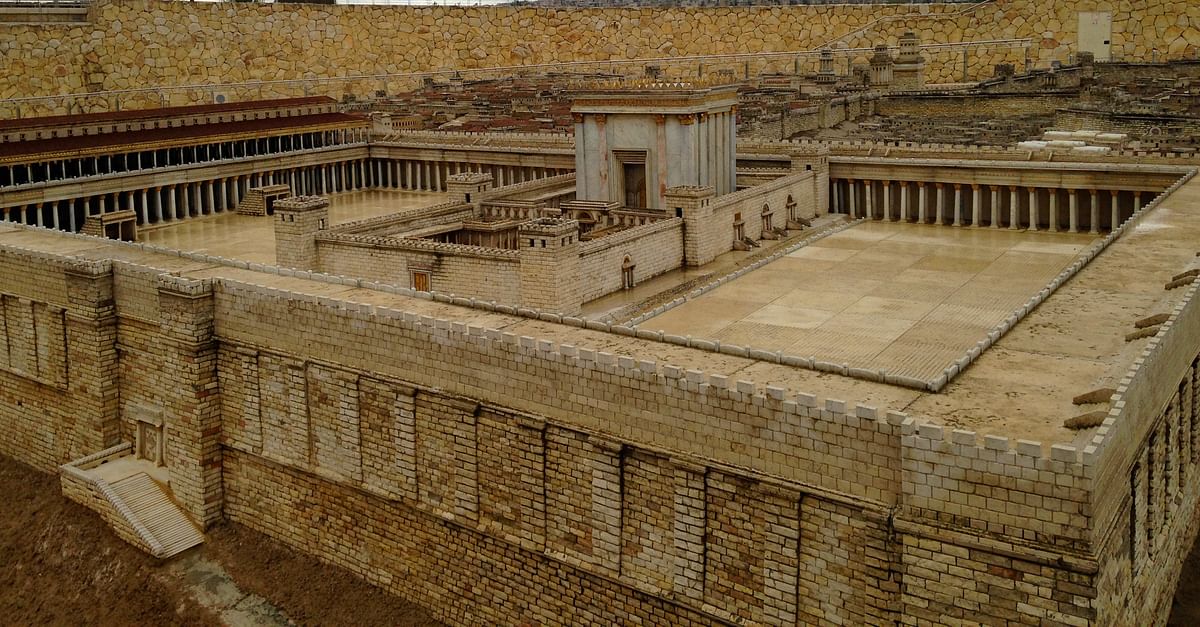 U grčko-rimskoj dijaspori u I. st. djelovala su dvojica najznačajnijih židovskih autora antičkoga doba: 
filozof Filon Aleksandrijski (Philo Judaeus, židovskim imenom Jedidija), čija su djela obuhvaćala teme od egzegeze svetih tekstova do izvješća o suvremenim događajima
Josip Flavije (rimskim imenom Flavius Iosephus, židovskim imenom Josef ben Matitijahu, oko 37 – nakon 100), povjesničar i vodeći autor židovske helenističke književnosti, čije je najpoznatije djelo kronika »Židovski rat«.
politeizam
politeizam (prema grč. πολύϑεος: koji pripada mnogim bogovima), oblik religije u kojem postoji vjera u više, odnosno mnogo božanstava, a koja se najčešće predočavaju u obliku ljudske osobe
hrvatska inačica mnogoboštvo
personifikacije nekih božanskih atributa
obogotvorenje neke ljudske djelatnosti ili prirodne sile
Promicanje kulta: svećenstvo u predodžbi panteona (zajedništvo svih bogova), od helenističkog razdoblja
Genealoška povezanost božanstava (Grčka i Rim s božanskim parovima na vrhu)
Pojava u ranim civilizacijama Sredozemlja i Bliskog Istoka od 3000. g. pr. Kr. – mezopotamska, egipatska, grčka i rimska religija
pripadale su mu germanska, keltska, slavenska, aztečka i mayanska religija
Pojava u pučkim oblicima hinduizma i budizma.
poganstvo
kasnolat. paganismus, od klas. lat. paganus: seoski 
u kršćanstvu, naziv za antičke politeističke religije
u širem smislu sve nemonoteističke religije
U ranokršćanskoj grčkoj terminologiji (kao prijevod hebr. riječi pluralna oblika gojim: drugi narodi, nežidovi) upotrebljavao se za pripadnike politeističkih religija
U IV. st., kada je kršćanstvo već postalo najbrojnija religija u religijskom mozaiku grčko-rimskoga svijeta, javio se za nekršćanske religije latinski naziv paganismus. 
konzervativno seosko stanovništvo dulje nego gradsko zadržalo staru politeističku vjeru i svoje domaće svetkovine (tzv. paganalia), 
naziv poganstvo - sinonim za biblijsko gentes i nationes, tj. za one koji nisu prihvatili »pravu«, kršćansku vjeru
Naziv poganstvo poslije se proširio i na sveukupnu antičku religijsko-filozofsku baštinu.
veliki grčki filozofi (Sokrat, Platon i Aristotel) - plemeniti pogani